Université du 20 Aout 1955 - SKIKDA
Faculté de Technologie
Département de Génie Electrique
Cours Les Technologies Web
Prof. A. Benzaoui
a.benzaoui@univ-skikda.dz
Master: Electronique des Systèmes Embarqués                 
                                                                                2023 - 2024
Partie 03: PROGRAMATION WEB DYNAMIQUE
Le langage PHP:

Introduction
Les variables
Les tableaux
Les opérateurs
Les structures de contrôles
Les fonctions 
......
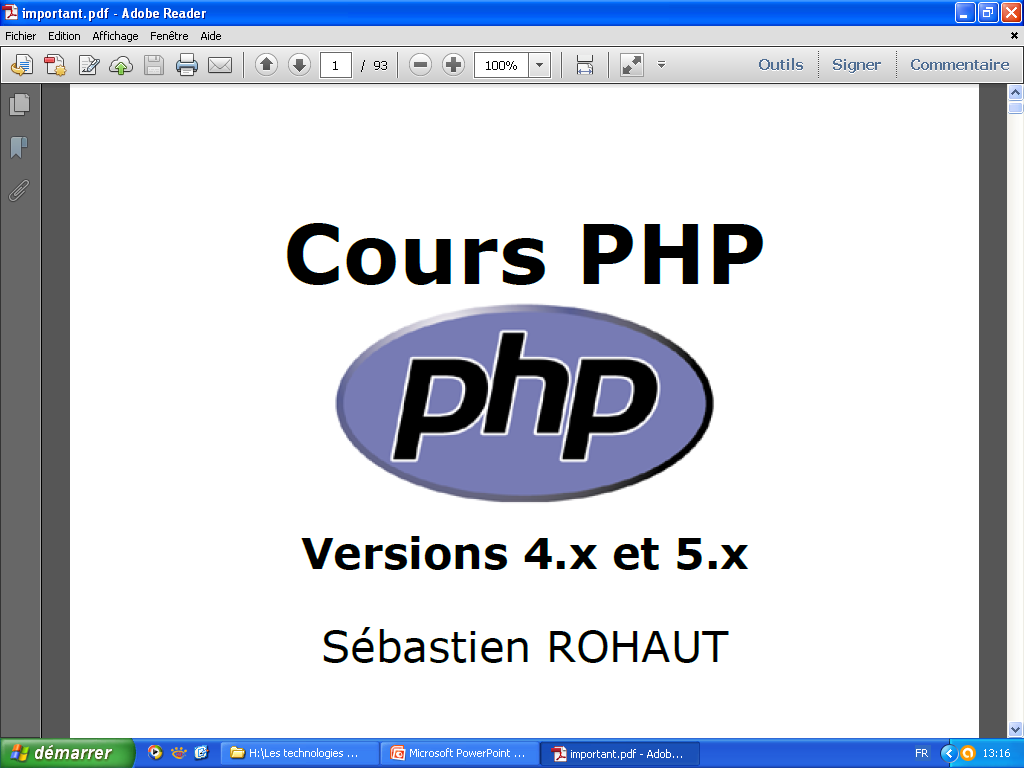 Introduction
PHP est un langage de script HTML exécuté du côté du serveur. 

Il veut dire « PHP : Hypertext Preprocessor ». 

Sa syntaxe est largement inspirée du langage C avec des  améliorations spécifiques.

 Le but du langage est d'écrire rapidement des pages HTML dynamiques.
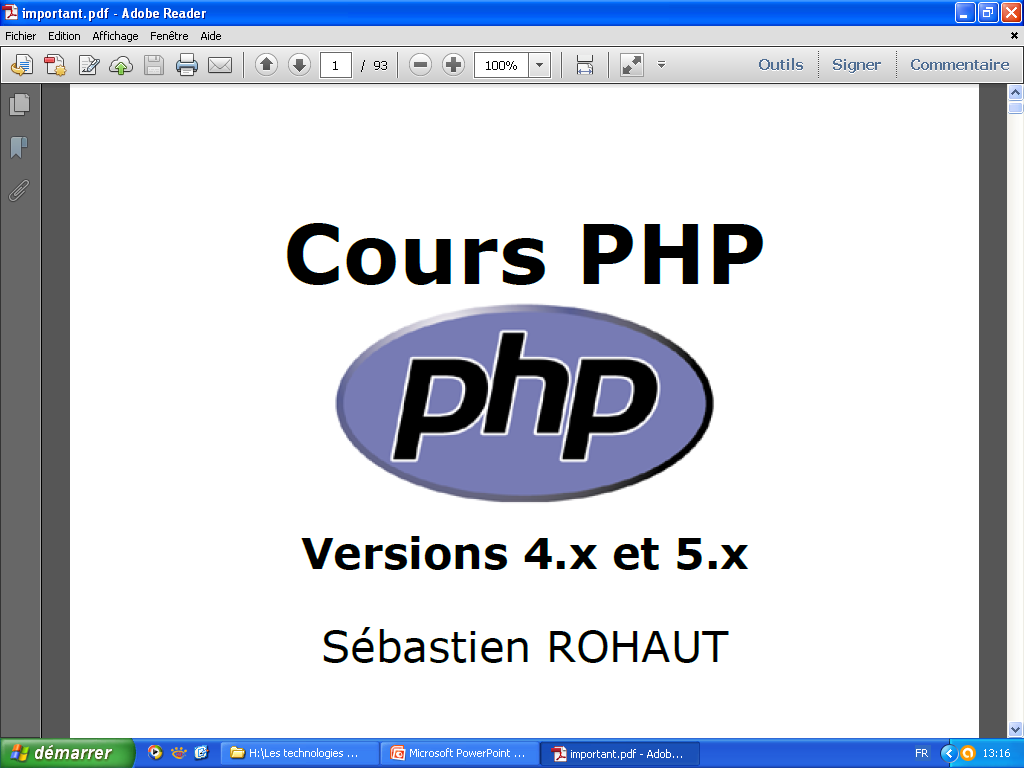 Utilisation Pratique
Forums et Messageries

Commerce électronique

Banque / Comptes en ligne

Publication en ligne

Moteurs de recherche

Tout ce que vous voulez, (sauf les jeux)
Pages Statiques vs Pages Dynamiques
Une page statique est une page écrite directement en HTML. 

Elle peut éventuellement incorporer du code Javascript lui donnant un semblant de 'dynamisme' mais uniquement du côté du navigateur et des données locales.

Pour des traitements plus lourds nécessitant l'accès à une base de données, un formatage de tableau en fonction de résultats, une recherche poussée, du graphisme. 

Il faut passer par des pages dynamiques et par un langage qui sera exécuté du côté du serveur : ASP sur les serveurs Microsoft/IIS, Perl, PHP...
Syntaxe de Base
Une page php porte l'extension « .php ». Une page PHP peut être entièrement programmée en PHP ou mélangée avec du code html. PHP est un langage « Embedded HTML », c'est à dire qu'il apparaît à n'importe quel endroit de la page HTML. 
Pour ça on le place dans des balises particulières : <?php et ?>. On peut aussi utiliser les balises <script language="php"> et </script>. 
La première forme est préférable pour plus de simplicité et une compatibilité XHTML. On écrit donc une page HTML dans laquelle on intègre du code PHP.
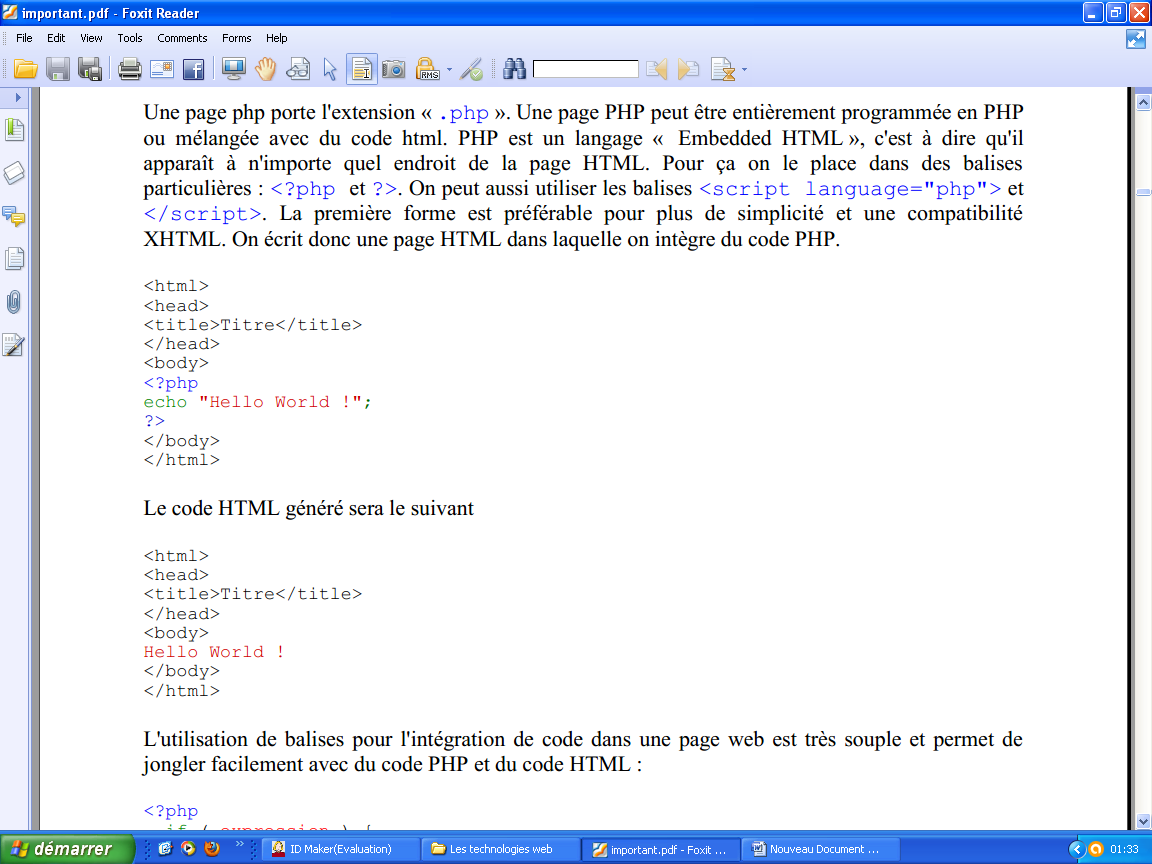 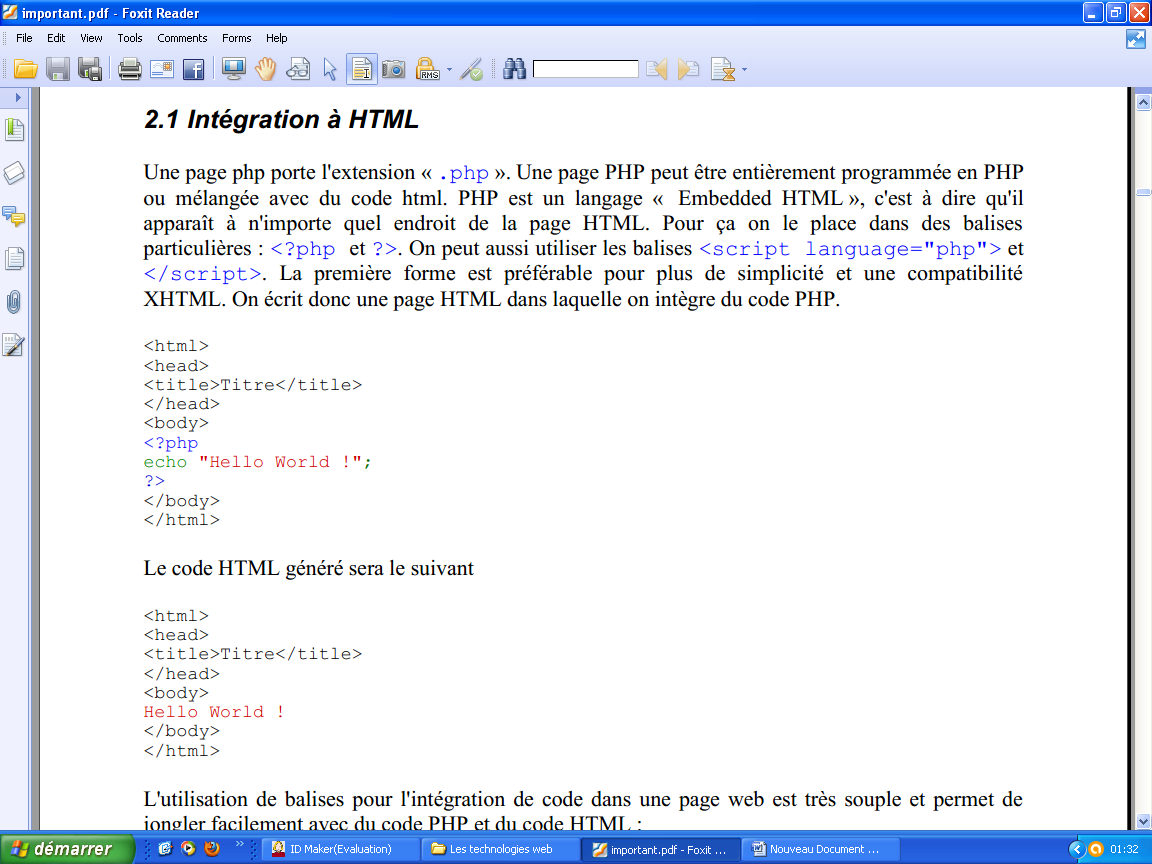 Syntaxe de Base
L'utilisation de balises pour l'intégration de code dans une page web est très souple et permet de jongler facilement avec du code PHP et du code HTML :
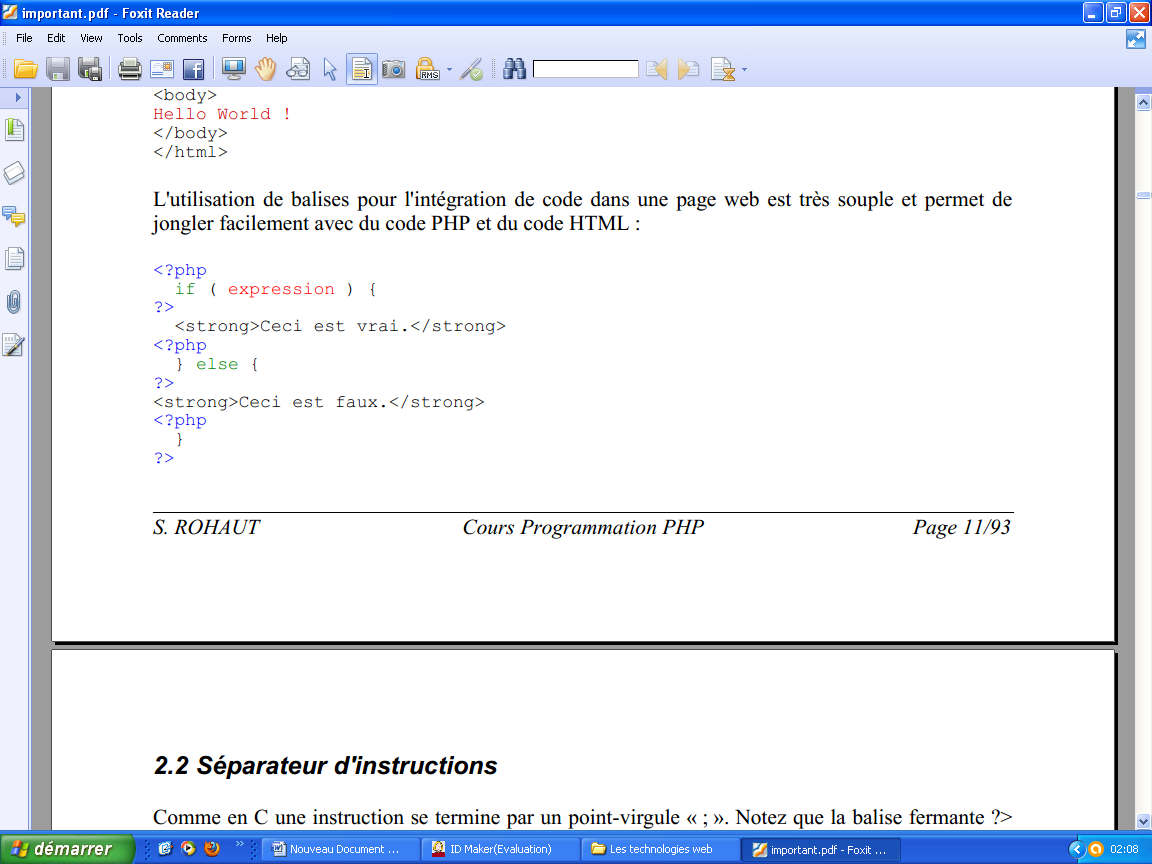 Séparateur d'instructions
Comme en C une instruction se termine par un point-virgule « ; ». Notez que la balise fermante ?>implique la fin d'une instruction.
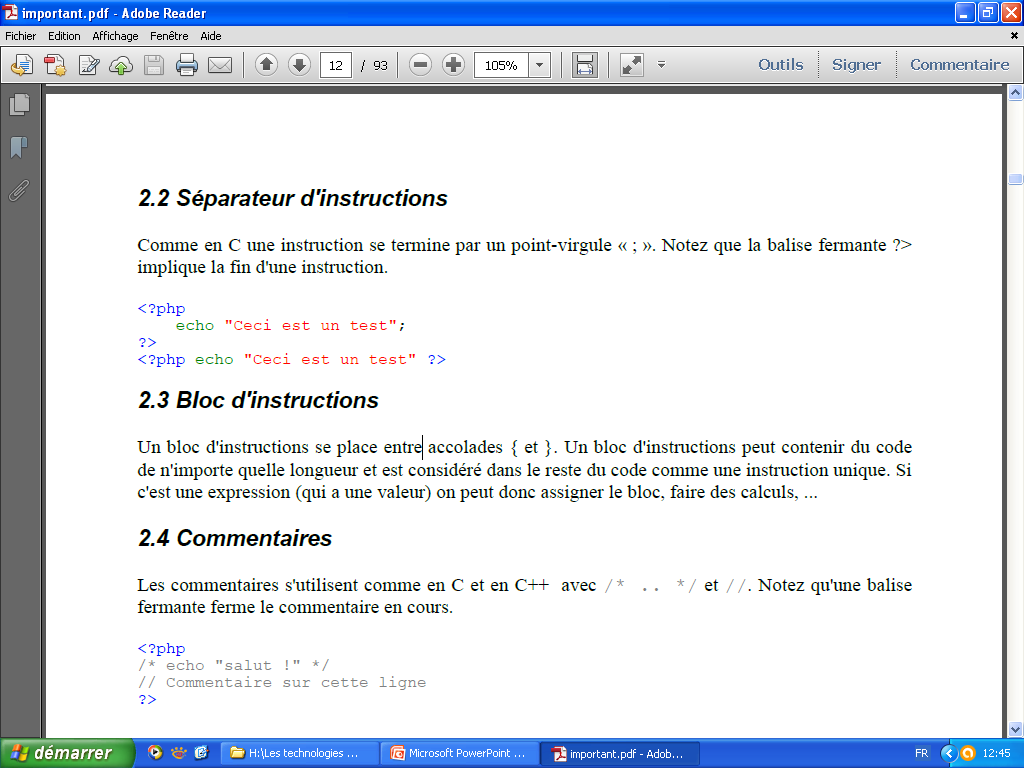 Commentaires
Les commentaires s'utilisent comme en C et en C++ avec /* .. */ et //. Notez qu'une balise fermante ferme le commentaire en cours.
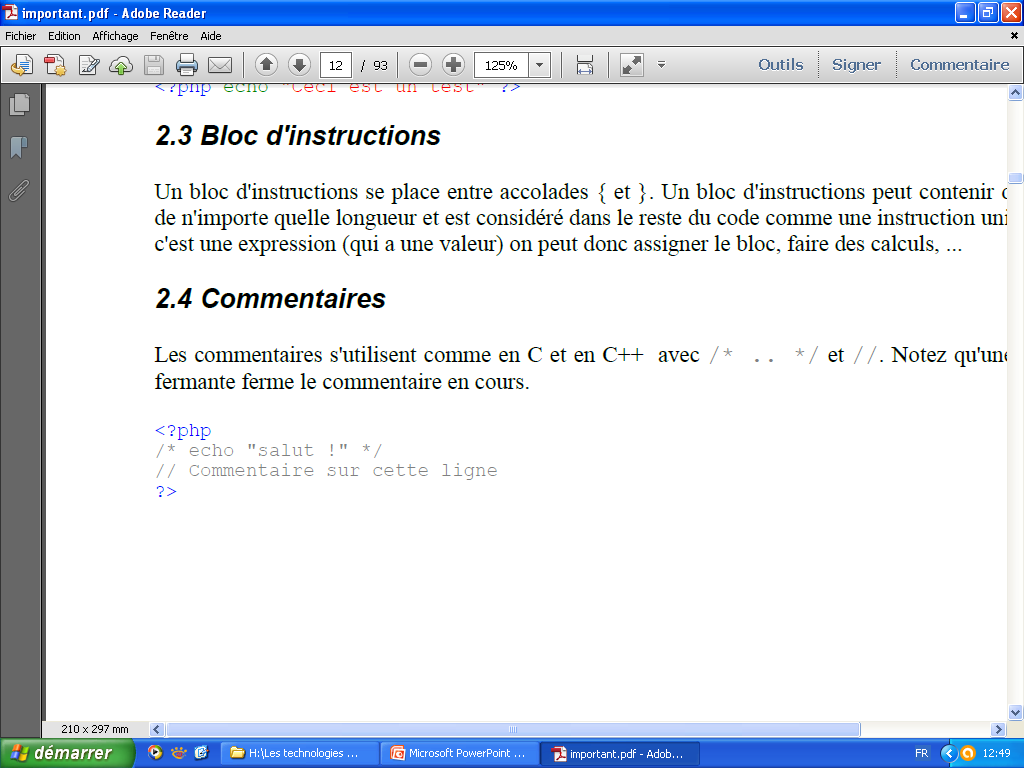 Travailler avec les variables
Déclarer une variable: Règles
Une variable commence par un dollar « $ » suivi d'un nom de variable. Les variables ne sont pas typées au moment de leur création. Attention PHP est sensible à la casse : var et Var ne sont pas les mêmes variables ! Voici les règles à respecter :

Une variable peut commencer par une lettre
Une variable peut commencer par un souligné (underscore) « _ »
Une variable ne doit pas commencer par un chiffre.








Leur type dépend de leur valeur et de leur contexte d'utilisation.
On affecte une valeur à une variable avec le signe égal « = » avec ou sans espace avant ou après.
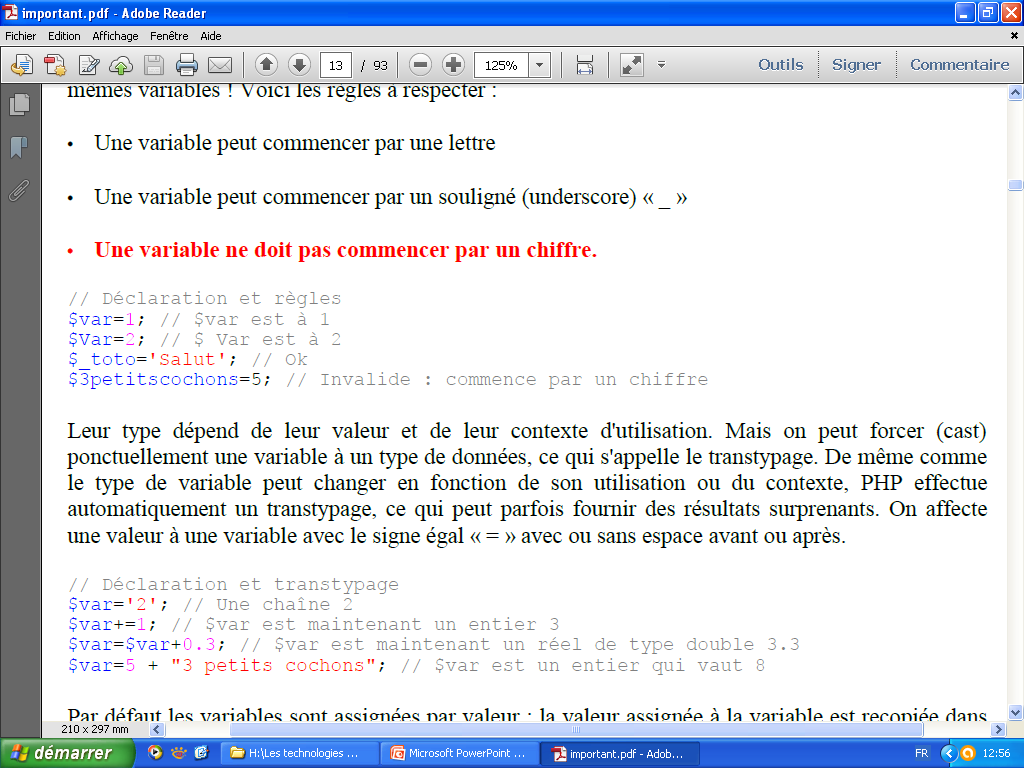 Déclarer une variable: Transtypage
Mais on peut forcer (cast) ponctuellement une variable à un type de données, ce qui s'appelle le transtypage. 

De même comme le type de variable peut changer en fonction de son utilisation ou du contexte, PHP effectue automatiquement un transtypage, ce qui peut parfois fournir des résultats surprenants.
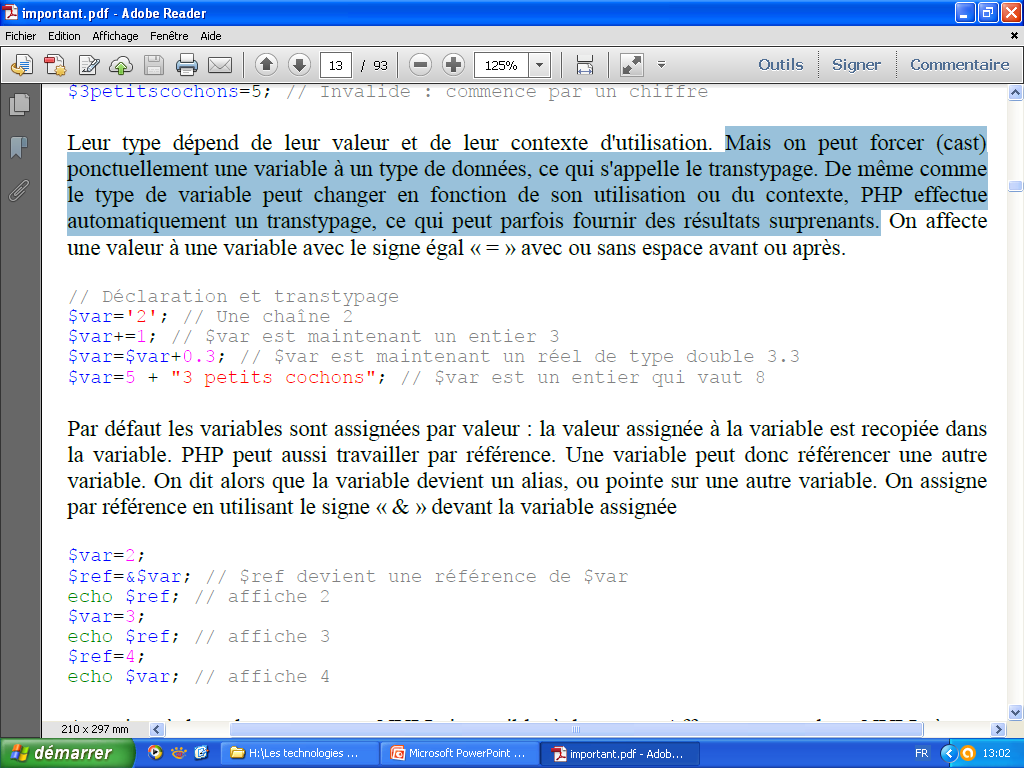 Déclarer une variable: Pointeurs
Par défaut les variables sont assignées par valeur : la valeur assignée à la variable est recopiée dans la variable. 

PHP peut aussi travailler par référence. Une variable peut donc référencer une autre variable. On dit alors que la variable devient un alias, ou pointe sur une autre variable. 

On assigne par référence en utilisant le signe « & » devant la variable assignée

Attention à la valeur constante NULL insensible à la casse. Affecter une valeur NULL à une variable signifie ne pas puis affecter de valeur.
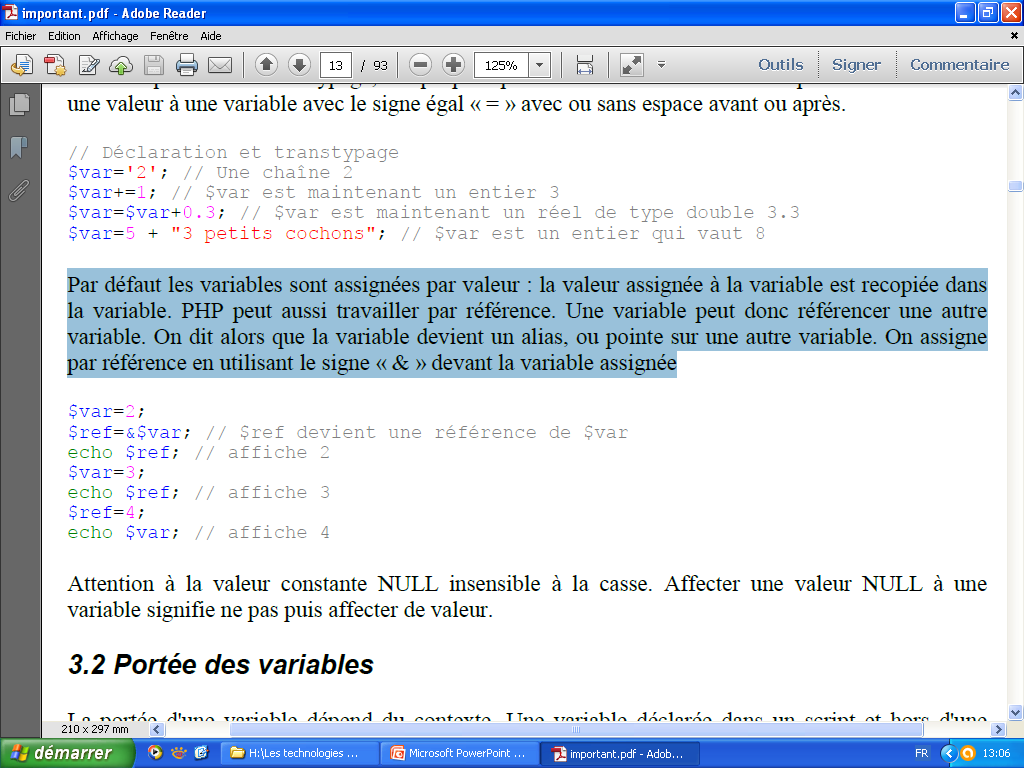 Portée des variables
La portée d'une variable dépend du contexte. 

Une variable déclarée dans un script et hors d'une fonction est globale.

Mais par défaut sa portée est limitée au script courant, ainsi qu'au code éventuellement inclus (include, require) et n'est pas accessible dans les fonctions ou d'autres scripts.
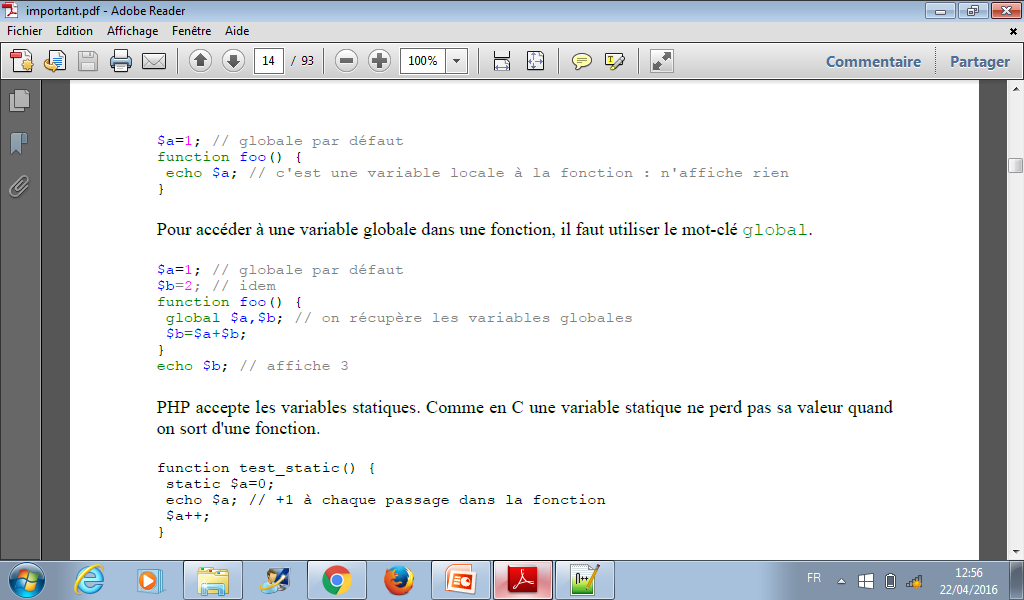 Portée des variables
Pour accéder à une variable globale dans une fonction, il faut utiliser le mot-clé global.
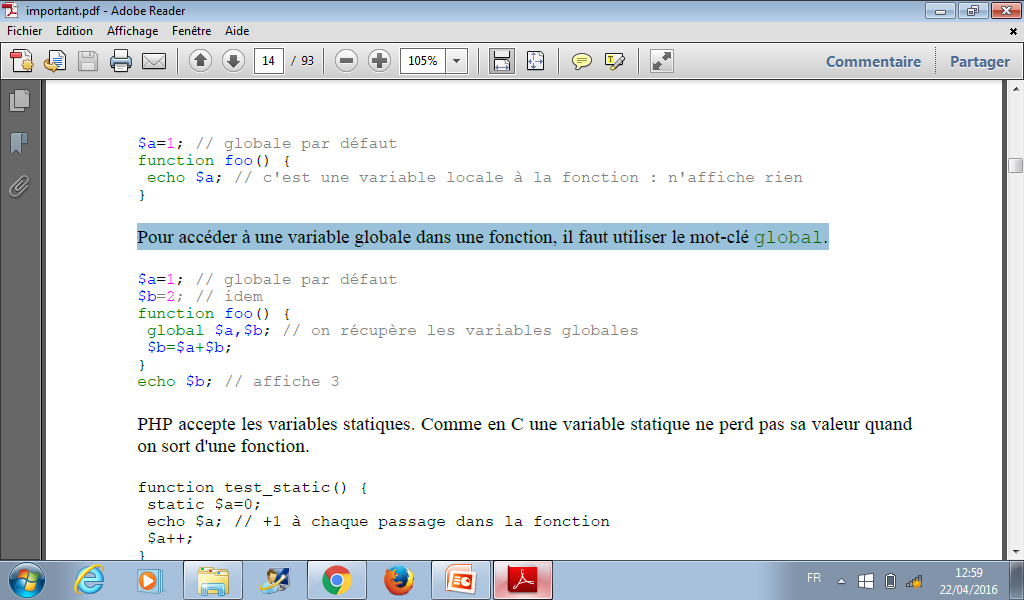 Variables Statiques
PHP accepte les variables statiques. Comme en C une variable statique ne perd pas sa valeur quand on sort d'une fonction:
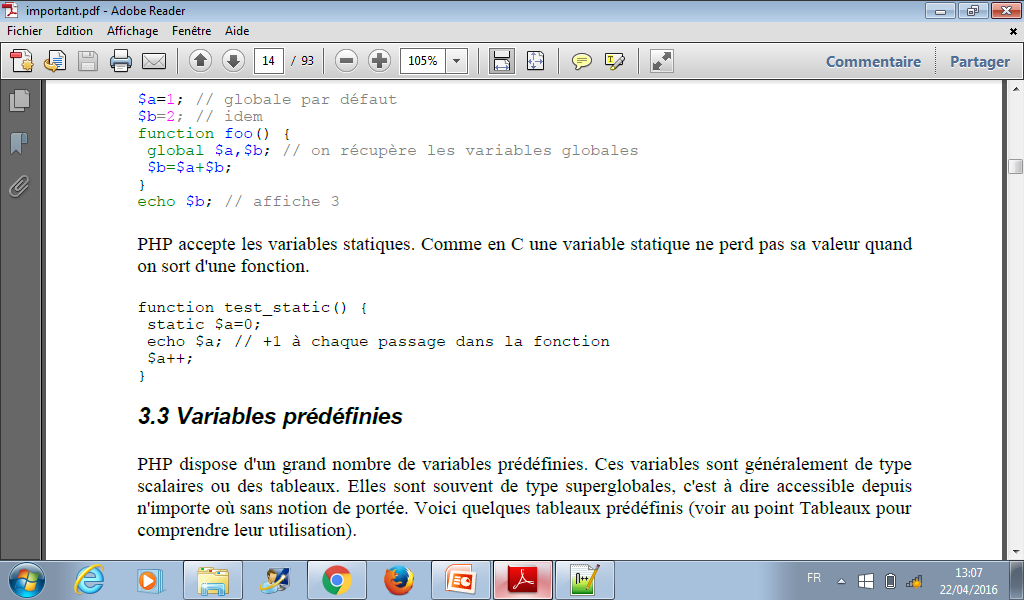 Variables dynamiques
Une variable dynamique utilise la valeur d’une variable comme nom d’une autre variable. On utilise les variables dynamiques en rajoutant un « $ » devant le nom de la première variable.
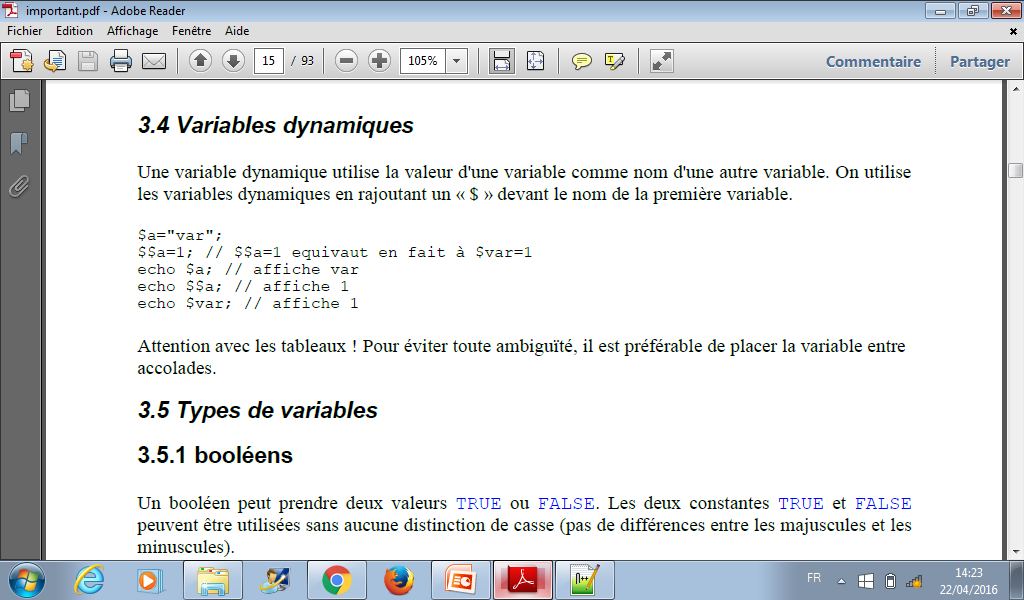 Types de variables: booléens
Un booléen peut prendre deux valeurs TRUE ou FALSE. Les deux constantes TRUE et FALSE peuvent être utilisées sans aucune distinction de casse (pas de différences entre les majuscules et les minuscules).
		$var=FALSE; // FALSE, False, false, ...
		$var2=True; // TRUE, True, true, ...
Tous les types peuvent être convertis en booléens. Voici les cas où une variable retournera FALSE en booléen suivant le type :


   Booléen : FALSE
   Entier : 0 (zéro)
   Nombre flottant : 0.0 (zéro)
   Chaîne : chaîne vide "" ou "0" (zéro)
   Tableau : tableau vide sans aucun élément
   Objet : objet vide sans aucun élément
   Constante spéciale NULL
Types de variables: booléens
Dans tous les autres cas, la valeur retournée est TRUE. Attention : -1 est considéré comme vrai donc TRUE. 

Comme en C, les tests de conditions dans les structures de contrôles effectuent une conversion booléenne du la condition.

		if($var==true) echo "ok";
		if($var) echo "ok"; // Identique
Types de variables: Entiers
Un entier est l'ensemble des nombres naturels, c'est à dire sans virgule, positifs ou négatifs. 

Les entiers sont généralement codés sur 32 bits mais cela dépend de l'architecture. Si on affecte un nombre entier qui dépasse la capacité de la variable, celle-ci sera transformée en réel (float). 

Enfin il n'y a pas de notion d'entier non signé.

Lors de la conversion d'un booléen en entier, FALSE devient 0 et TRUE devient 1. 

Lors de la conversion d'un nombre à virgule flottante, le nombre sera arrondi à la valeur inférieure s'il est positif, ou supérieure s'il est négatif (conversion vers zéro). Pour la conversion depuis les chaînes, voir à ce type.
Types de variables: Virgule Flottante
On parle ici sur des nombres réels, double ou float, c'est à dire les nombres à virgules. La virgule est spécifiée par le point « . ». La puissance de 10 s'exprime avec le « e » ou le « E ».. 

		$var=1.234;
		$var2=1.1e4; // 1.1 * 10^4 : 11000
Types de variables: Chaines de caractères
Une chaîne est une séquence de caractères. PHP travaille en ASCII soit 256 caractères. Il n'y a pas de limite théorique pour la taille de la chaîne.
Les guillemets simples '...' (apostrophes): Tous les caractères inclus dans la chaîne sont sortis tels quels sans interprétation. Si vous devez afficher un guillemet simple, il faudra l'échapper : \'
Travailler avec les opérateurs
Les opérateurs: Opérateurs de comparaison
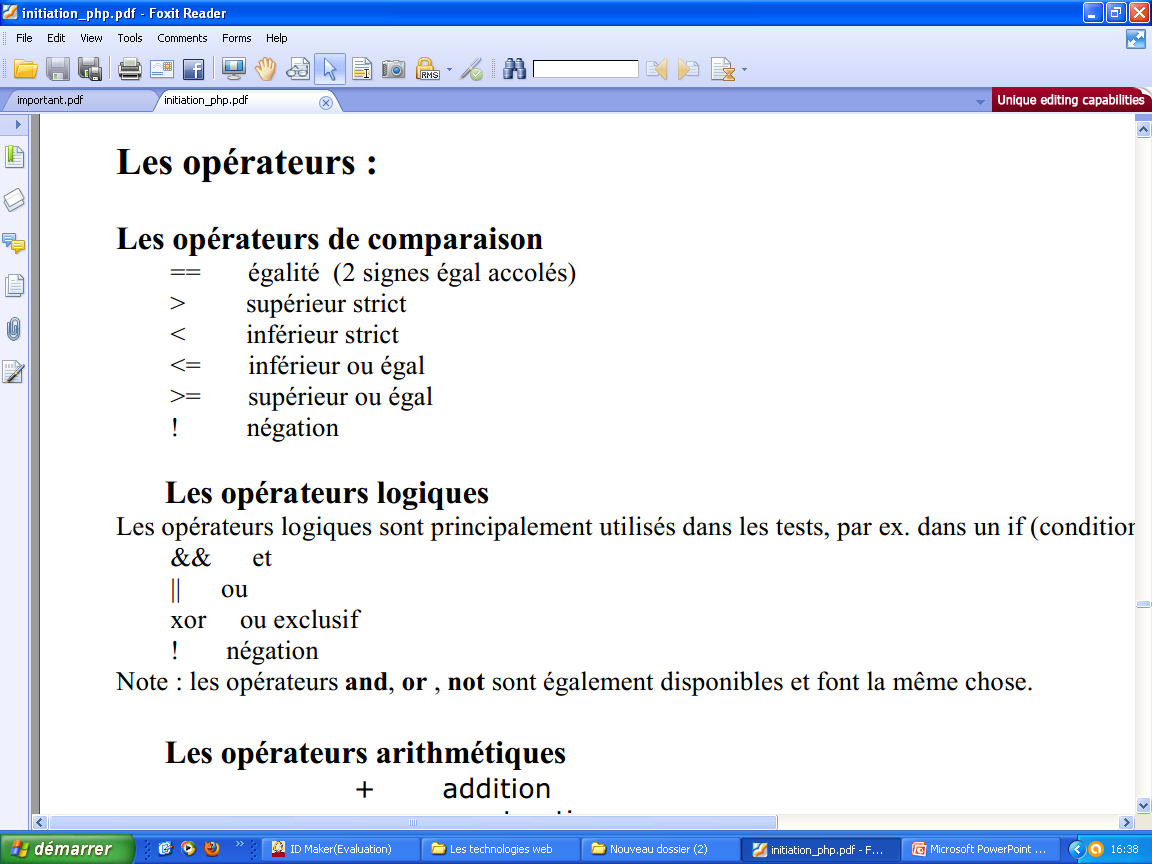 Opérateurs logiques
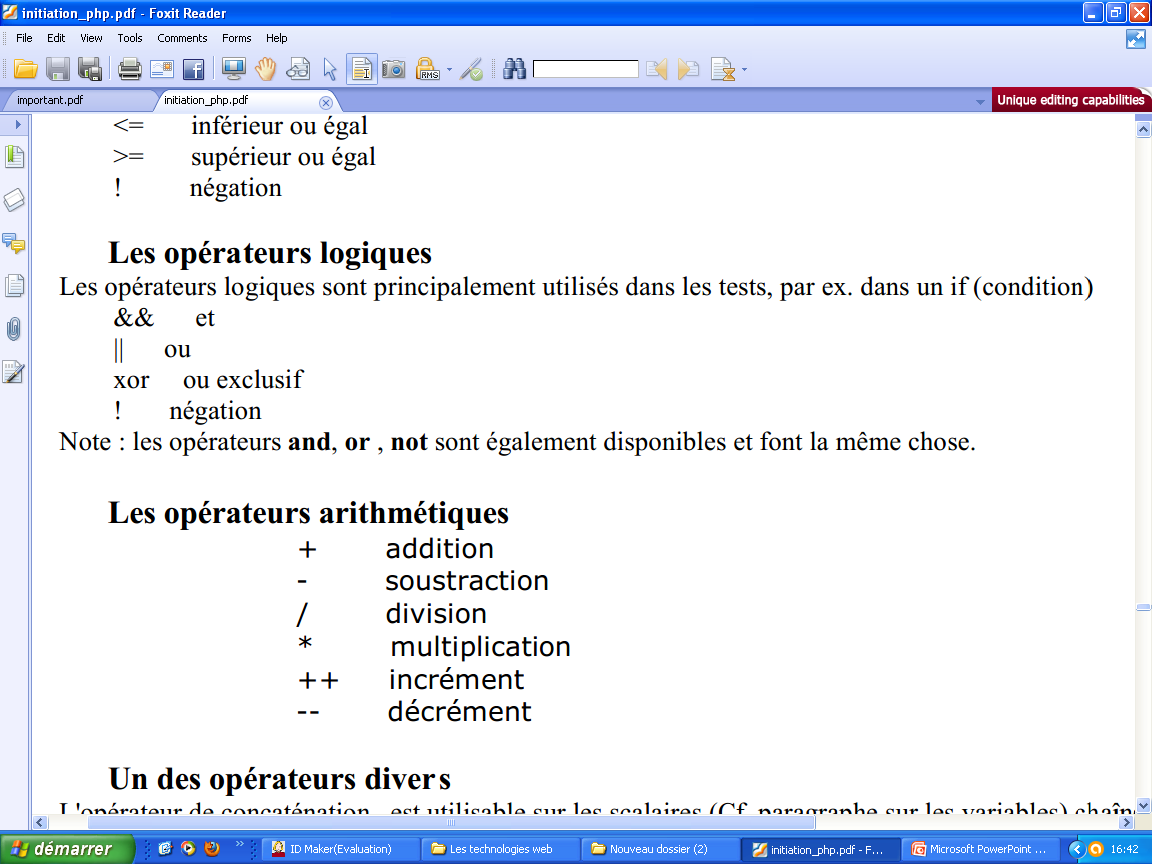 Les opérateurs: Opérateurs arithmétiques
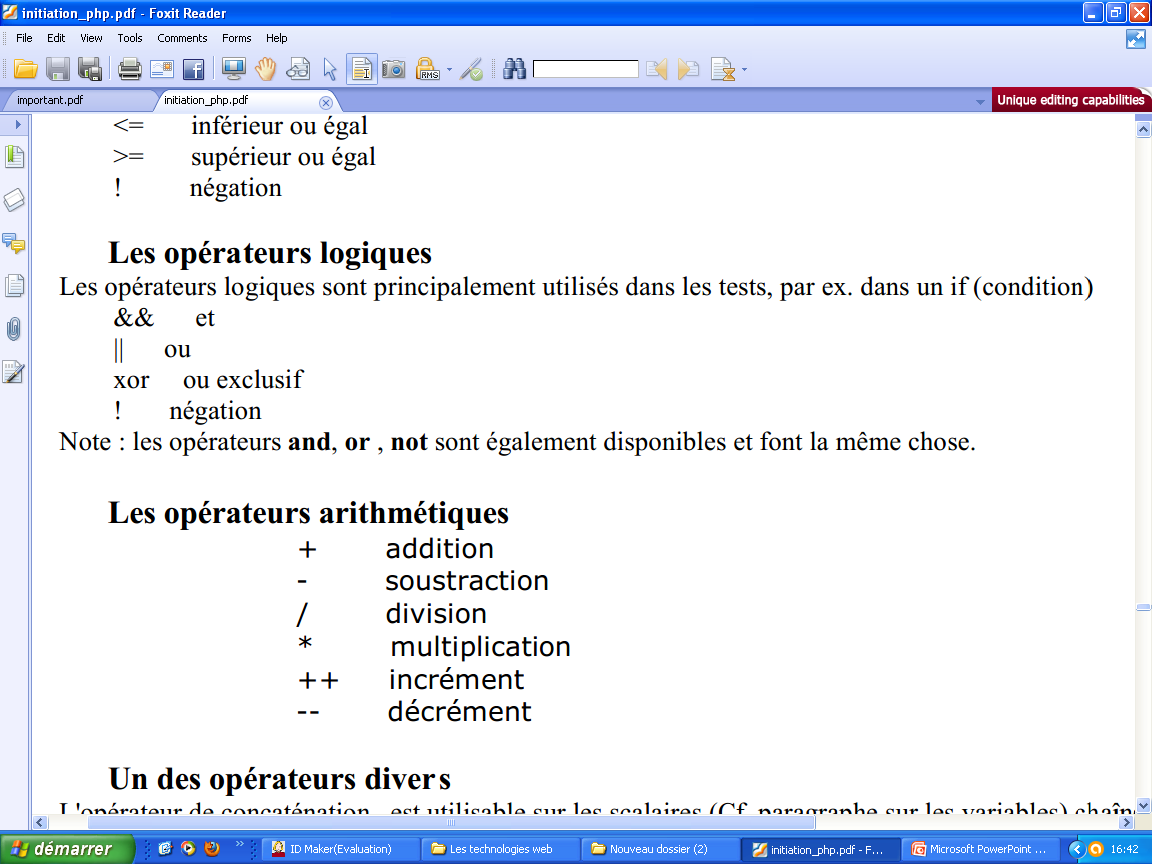 Un des opérateurs divers
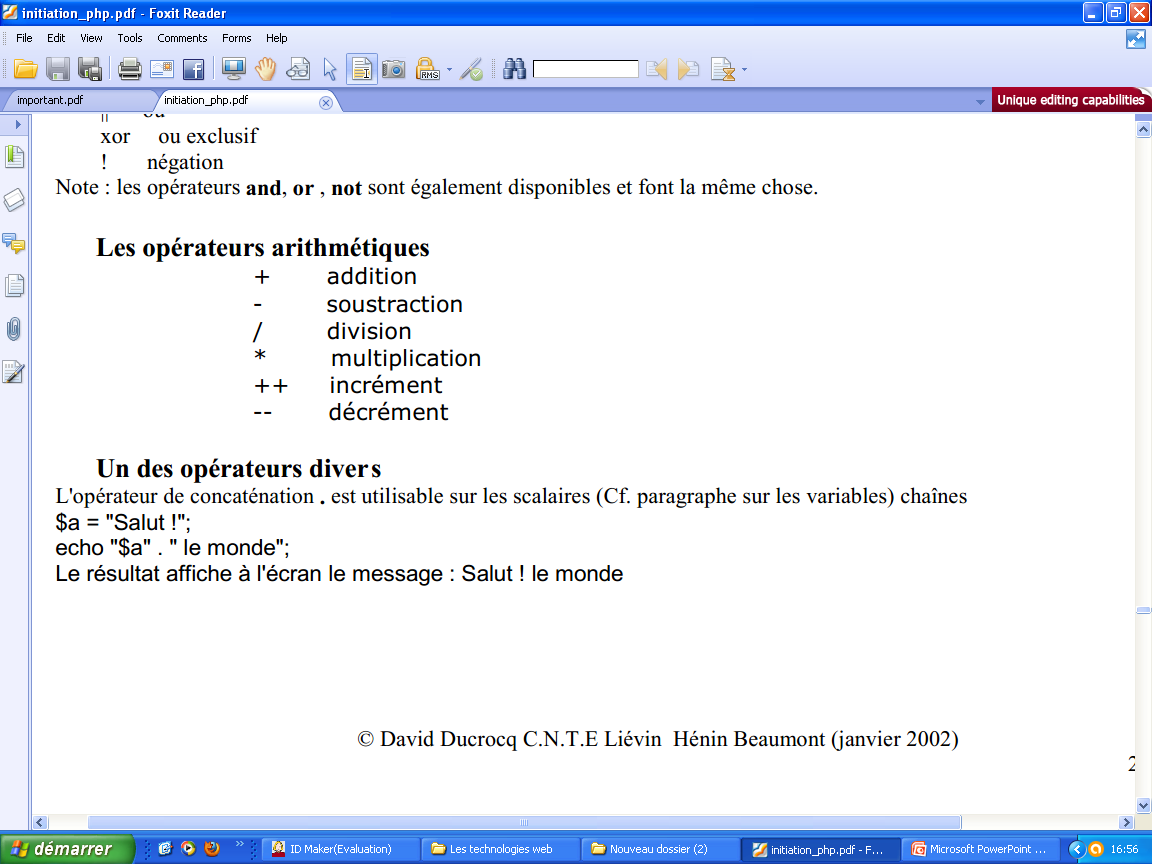 Travailler avec les structures de contrôles
Structures de contrôles
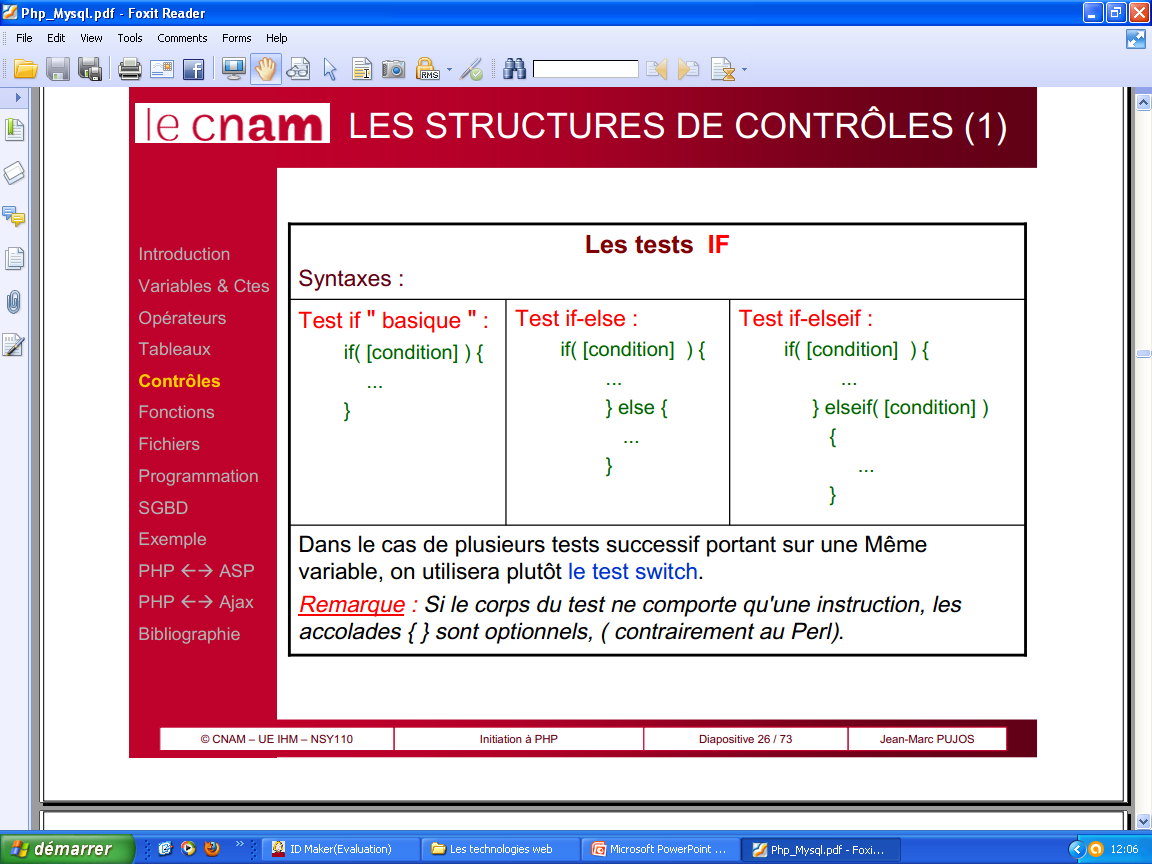 Structures de contrôles
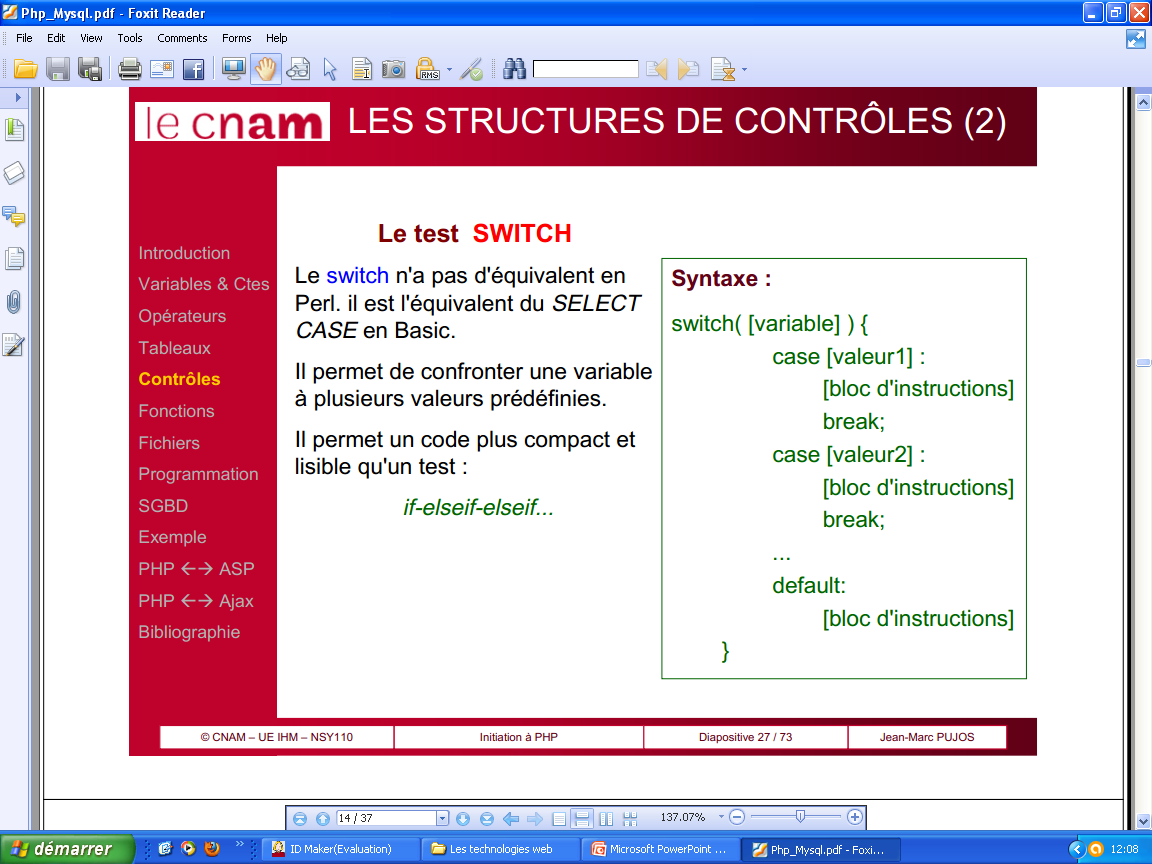 Structures de contrôles
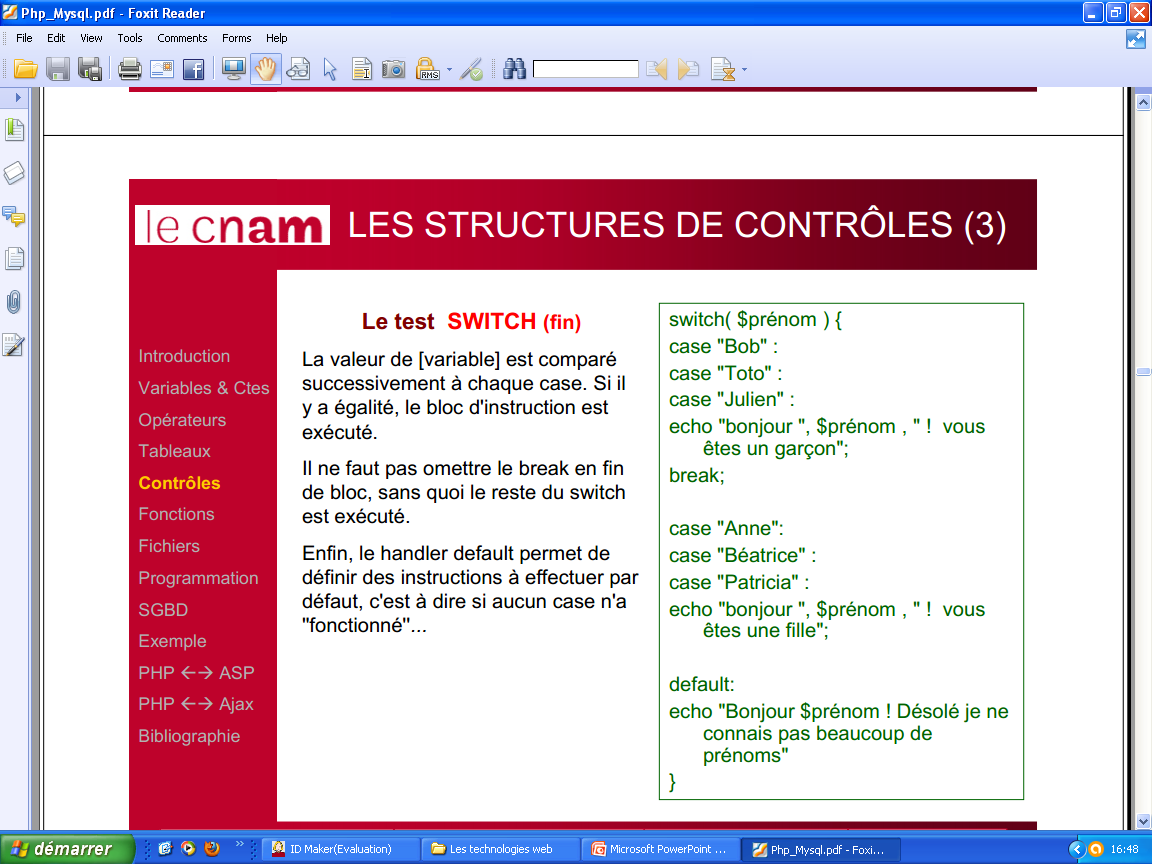 Structures de contrôles
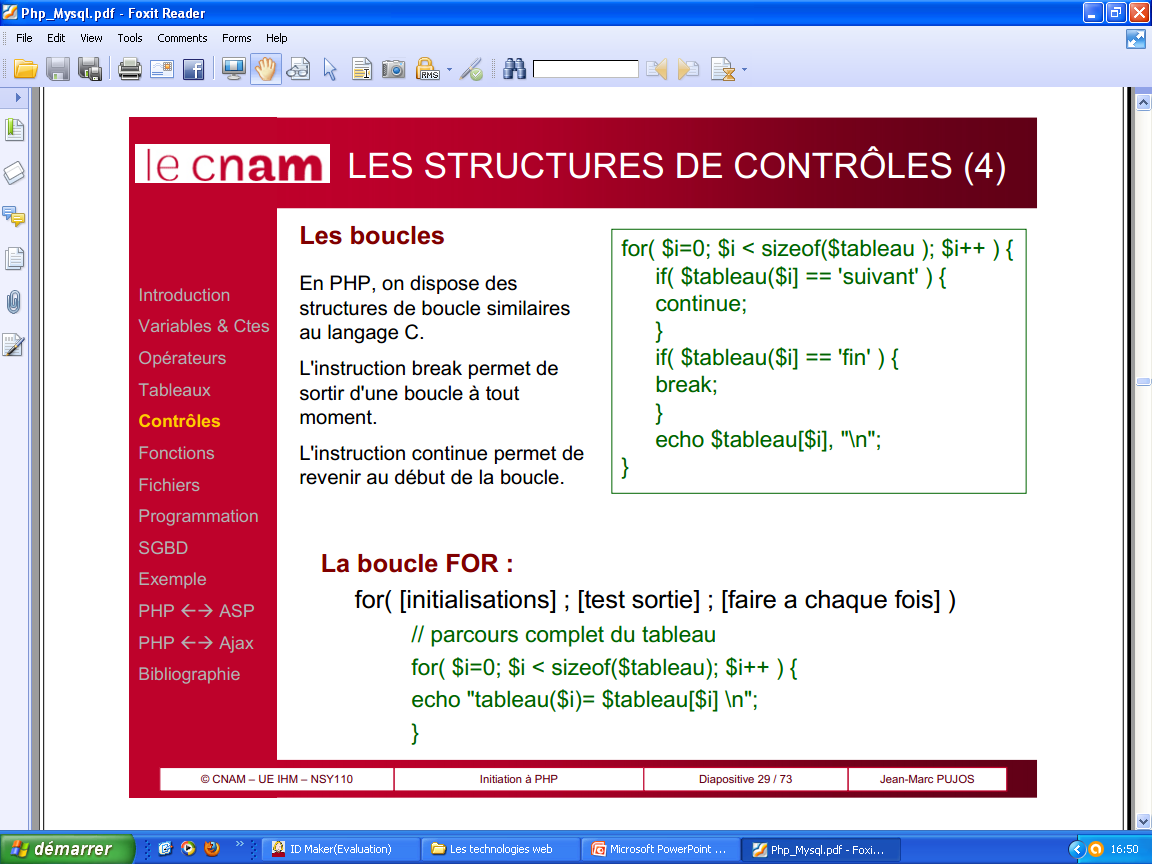 Structures de contrôles
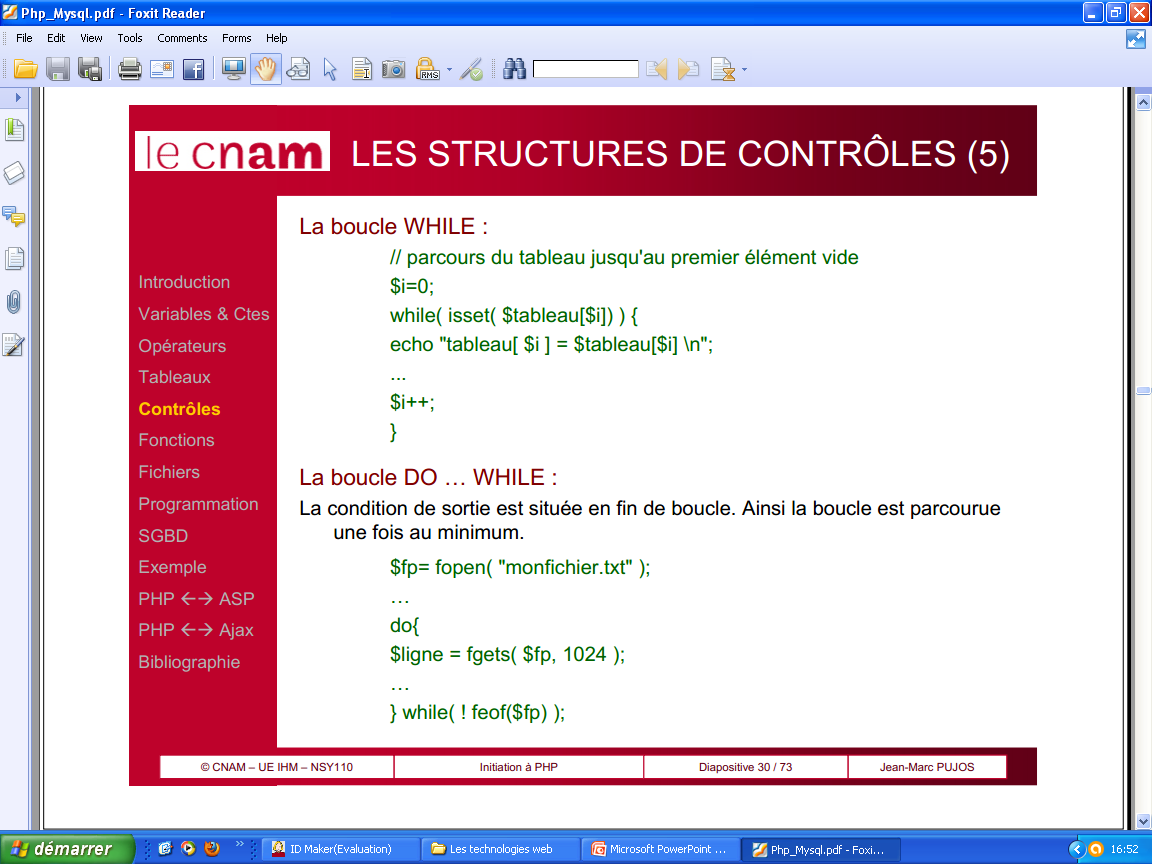 FINMerci de Votre Attention